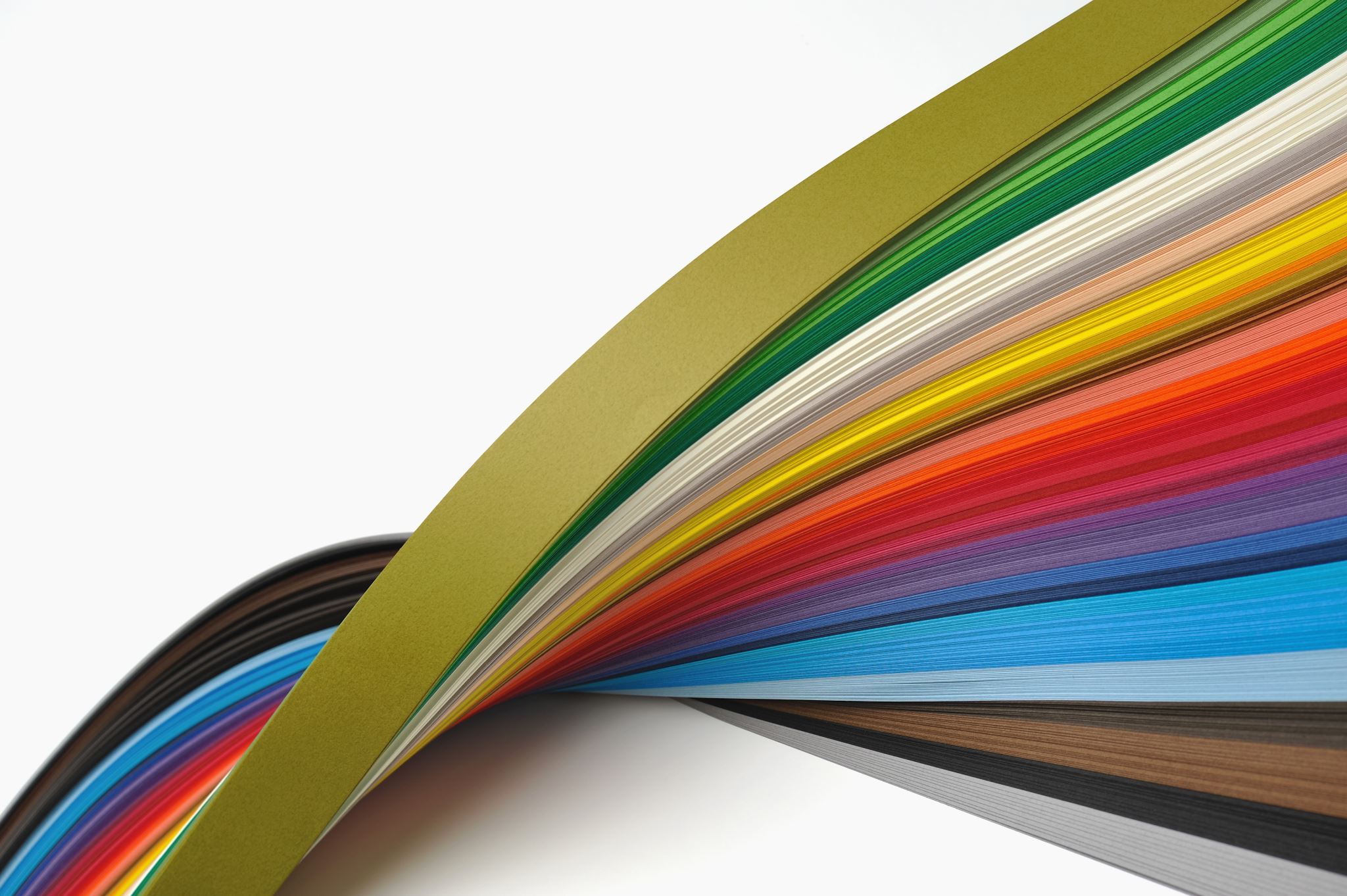 Profili delle Scuole della Rete
Progetto di Orientamento
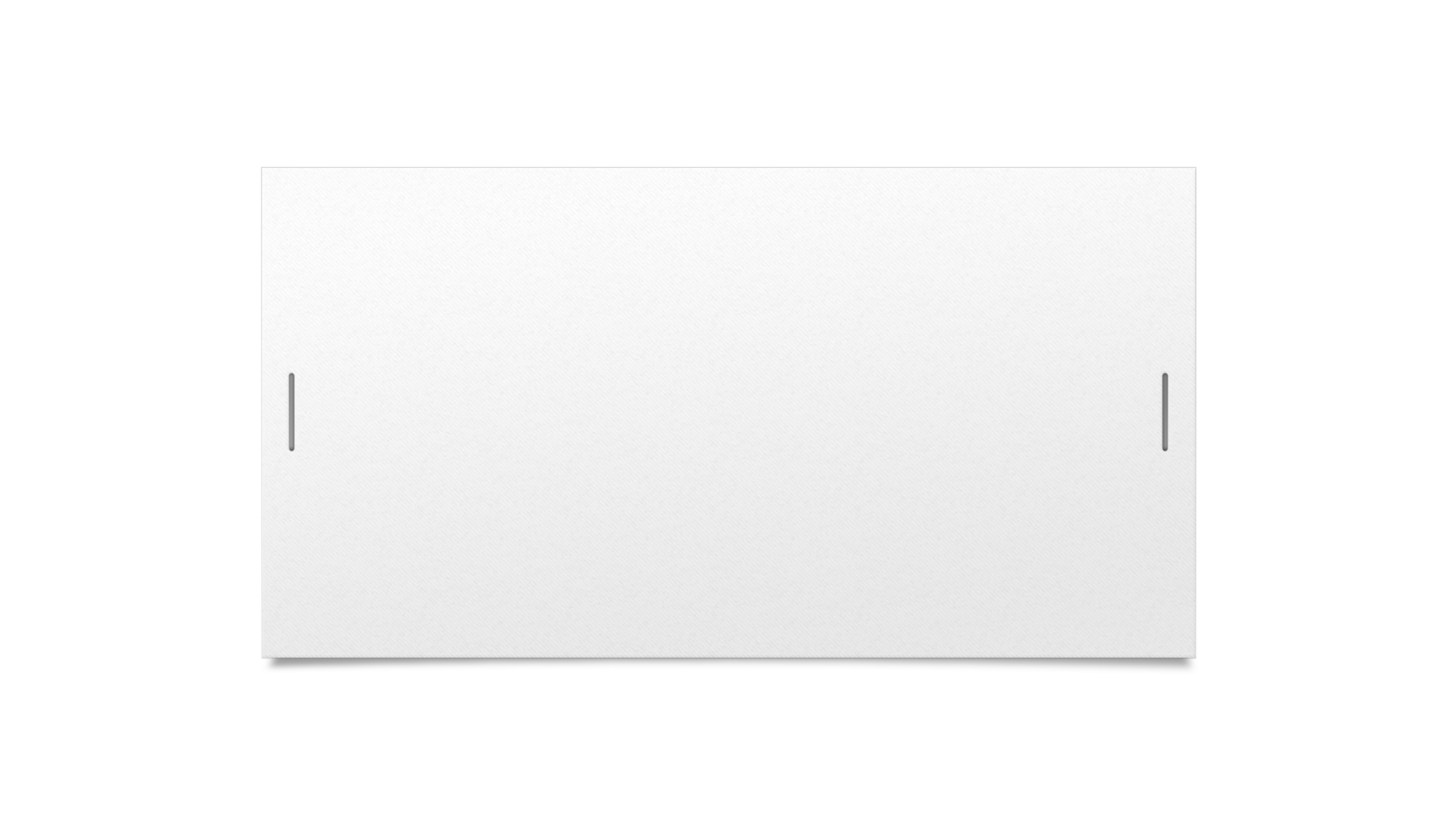 LICEO CLASSICO STATALE 
VITTORIO EMANUELE II PALERMO 

Percorsi formativi


    Classico tradizionale     
     Classico con estensione di lingua Inglese
      Classico con estensione della Matematica
       Classico con estensione di Storia dell’Arte
             Percorso di potenziamento e orientamento 
                      “Biologia con curvatura biomedica”
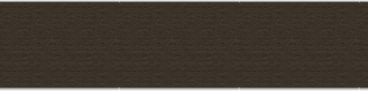 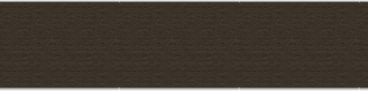 MARIA ADELAIDE            
  EDUCANDATO STATALE
LICEO CLASSICO EUROPEO Corso ESABAC
Liceo Classico
(CON POTENZIAMENTO LINGUISTICO E GIURIDICO)
LICEO SCIENTIFICO INTERNAZIONALE
LICEO F. SCADUTO - BAGHERIA
Liceo Classico
Liceo Linguistico
Liceo delle Scienze Umane
ISTITUTO MAGISTRALE STATALE​REGINA MARGHERITA​
Liceo delle Scienze Umane
Liceo Economico Sociale
Liceo Linguistico
Liceo Musicale e
Coreutico 
sez. musicale
Liceo Musicale e
Coreutico 
sez. coreutica
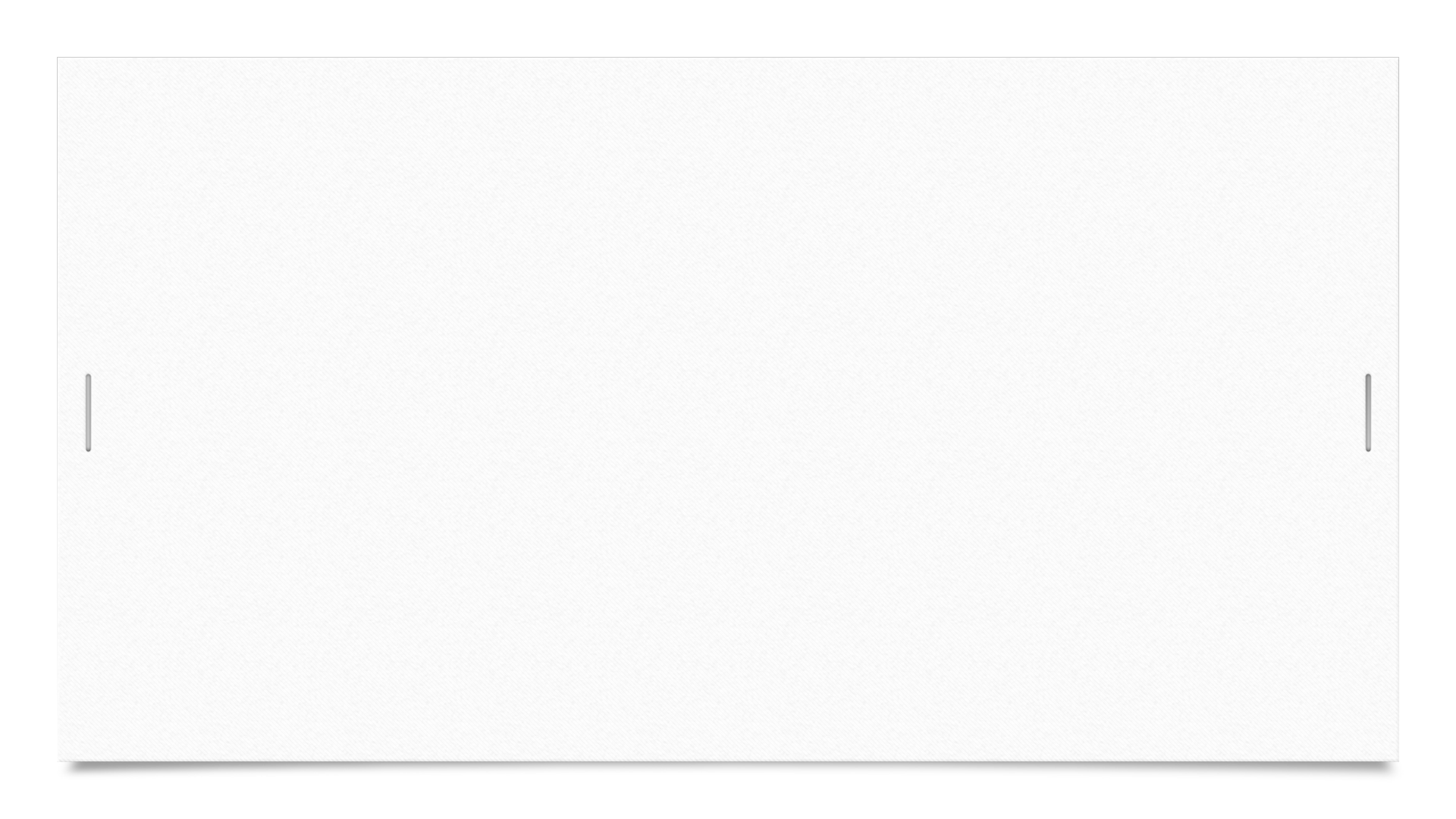 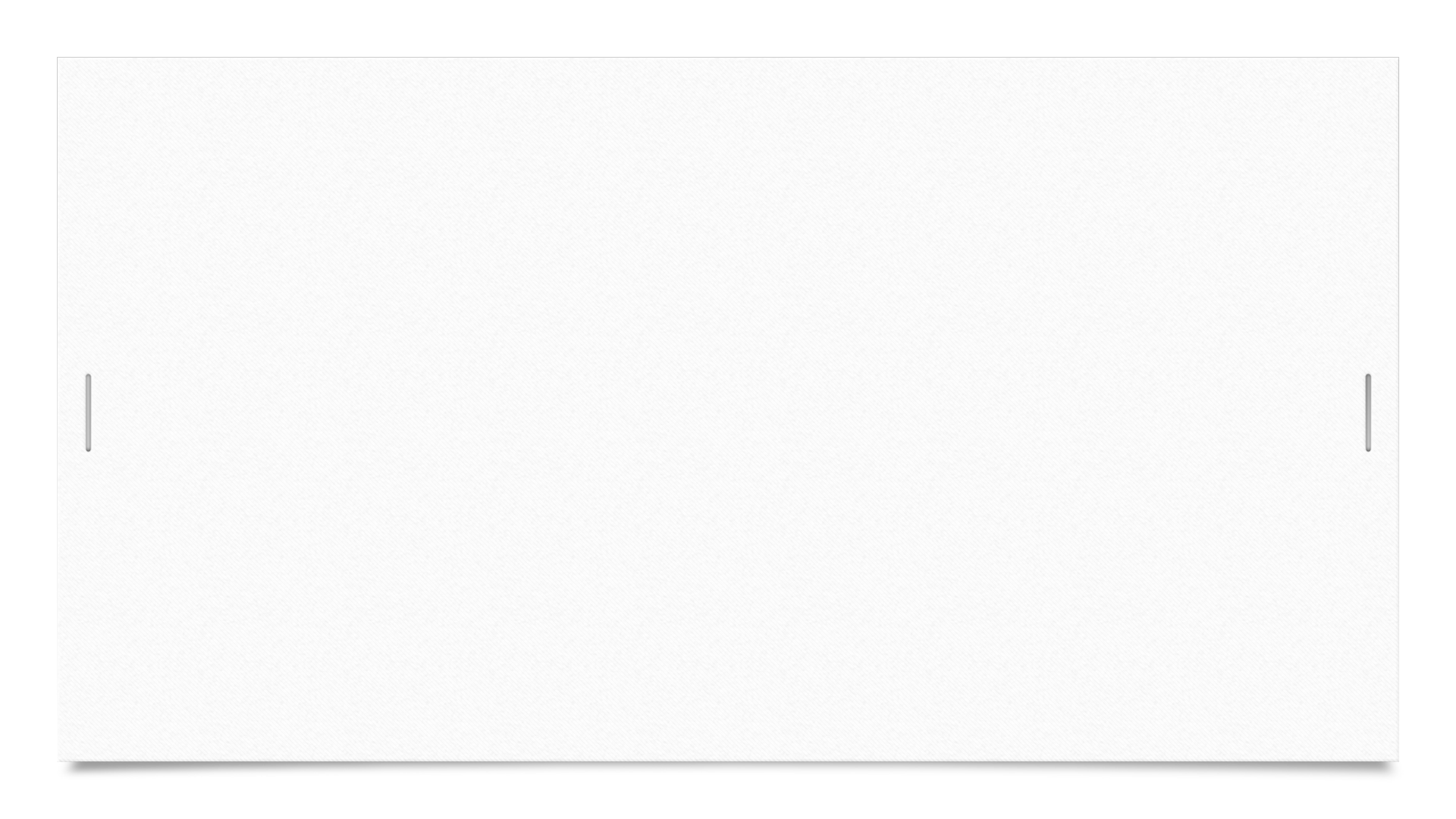 LICEO DELLE SCIENZE UMANE E LINGUISTICO
DANILO DOLCI
Liceo delle Scienze Umane
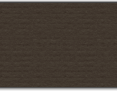 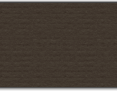 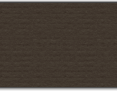 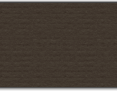 Liceo delle Scienze Umane 
Opzione Economico - Sociale
Liceo Linguistico 
(con corso ESABAC)
LICEO SCIENTIFICO BENEDETTO CROCE PALERMO
INDIRIZZO ORDINARIO CON UN CORSO DI LICEO MATEMATICO
INDIRIZZO SCIENZE APPLICATE
LICEO SCIENTIFICO D’ALESSANDRO
BAGHERIA
LICEO SCIENTIFICO
     Tradizionale

  LICEO SCIENTIFICO
     Tradizionale
     curvatura della 
     Comunicazione
     Digitale
LICEO SCIENTIFICO Scienze Applicate


LICEO SCIENTIFICO Scienze Applicate curvatura Fisico - Tecnologica
LICEO SCIENTIFICO 
Esabac


LICEO SCIENTIFICO Sportivo con Potenziamento di Diritto
IT FILIPPO PARL ATORE
Percorso di potenziamento e orientamento 
                      “Biologia con curvatura biomedica”
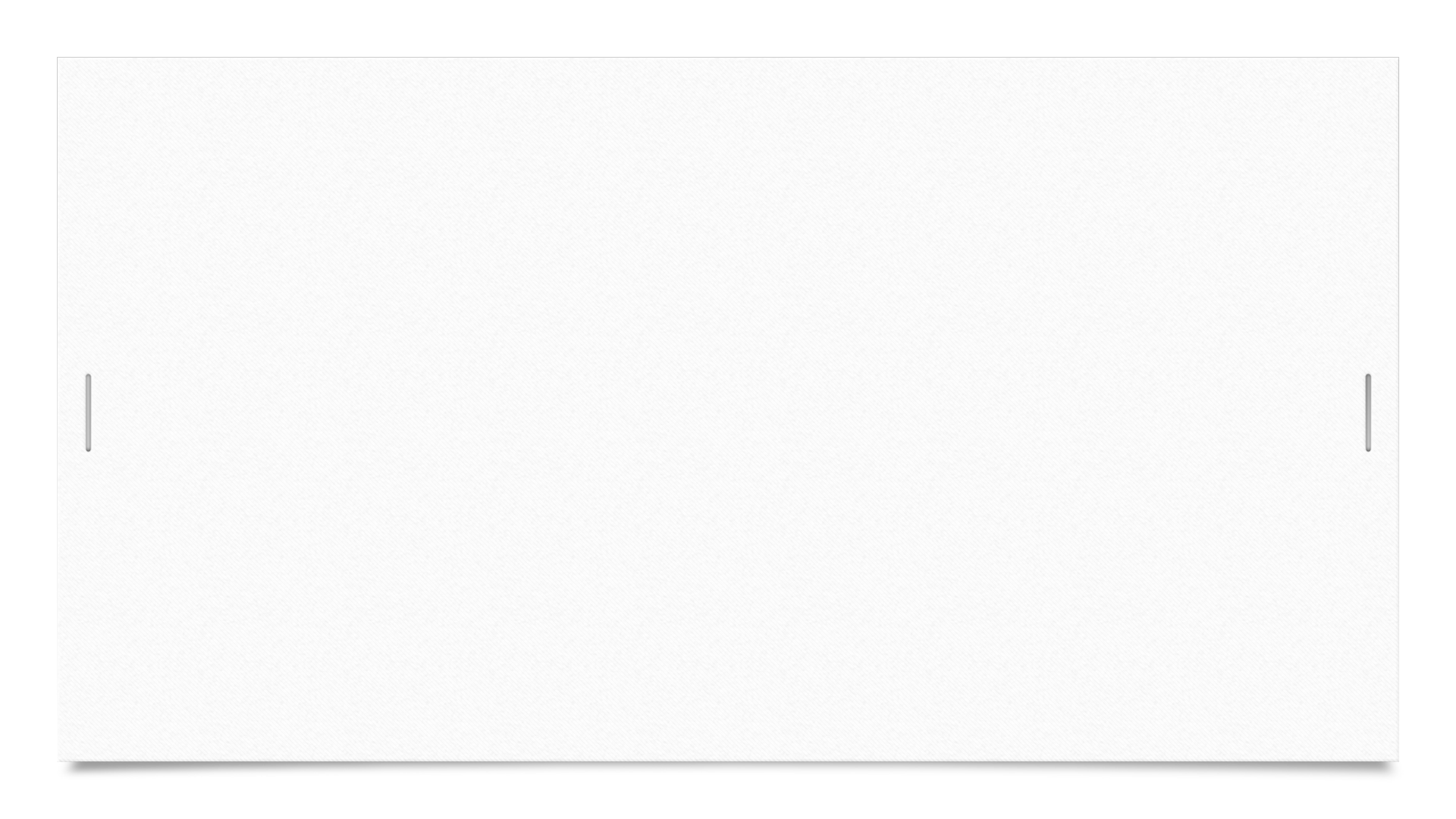 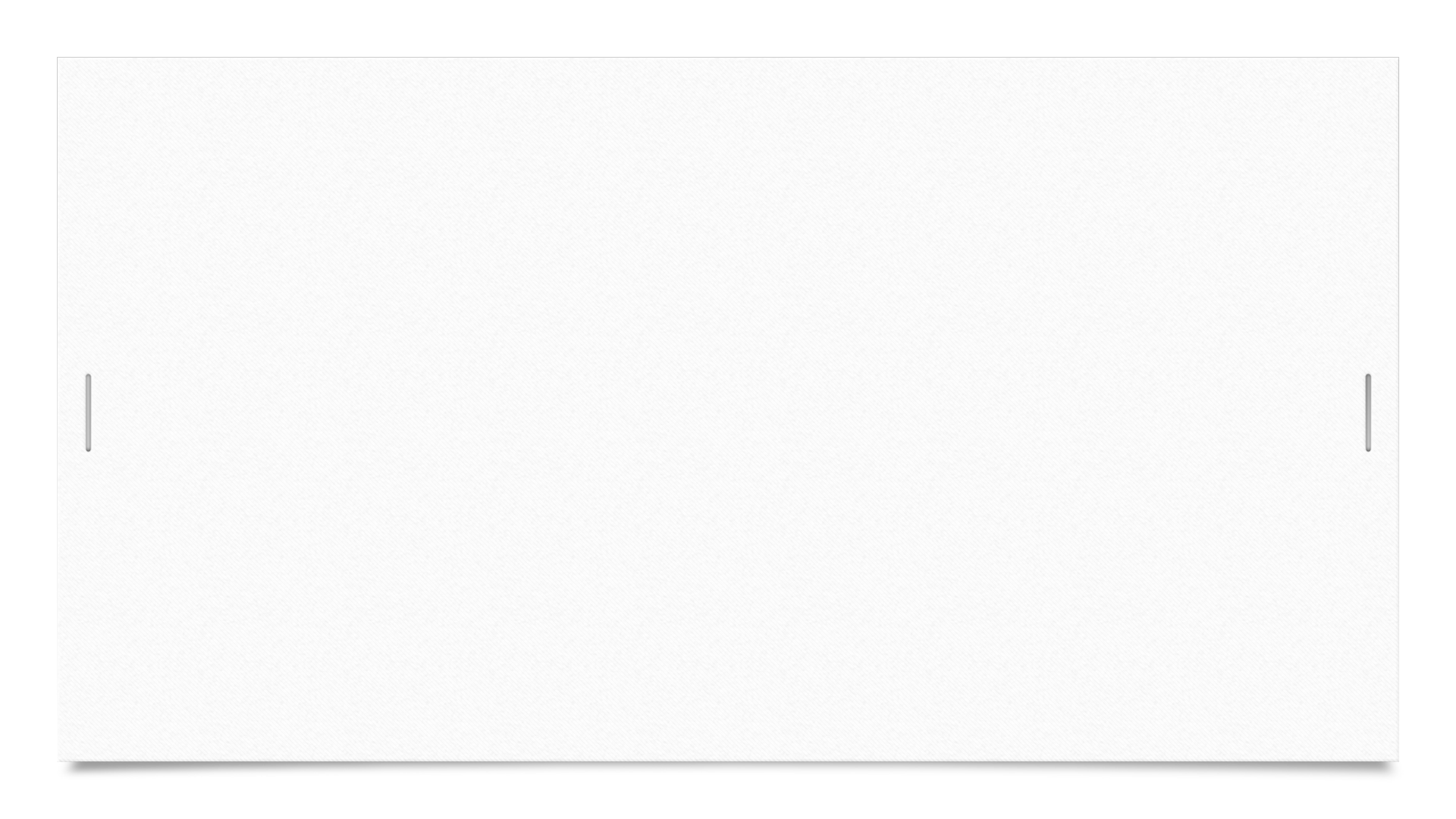 LICEO SCIENTIFICO E.BASILE PALERMO
INDIRIZZO ORDINARIO
INDIRIZZO SCIENZE APPLICATE
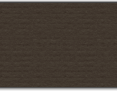 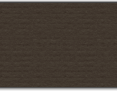 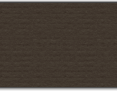 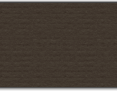 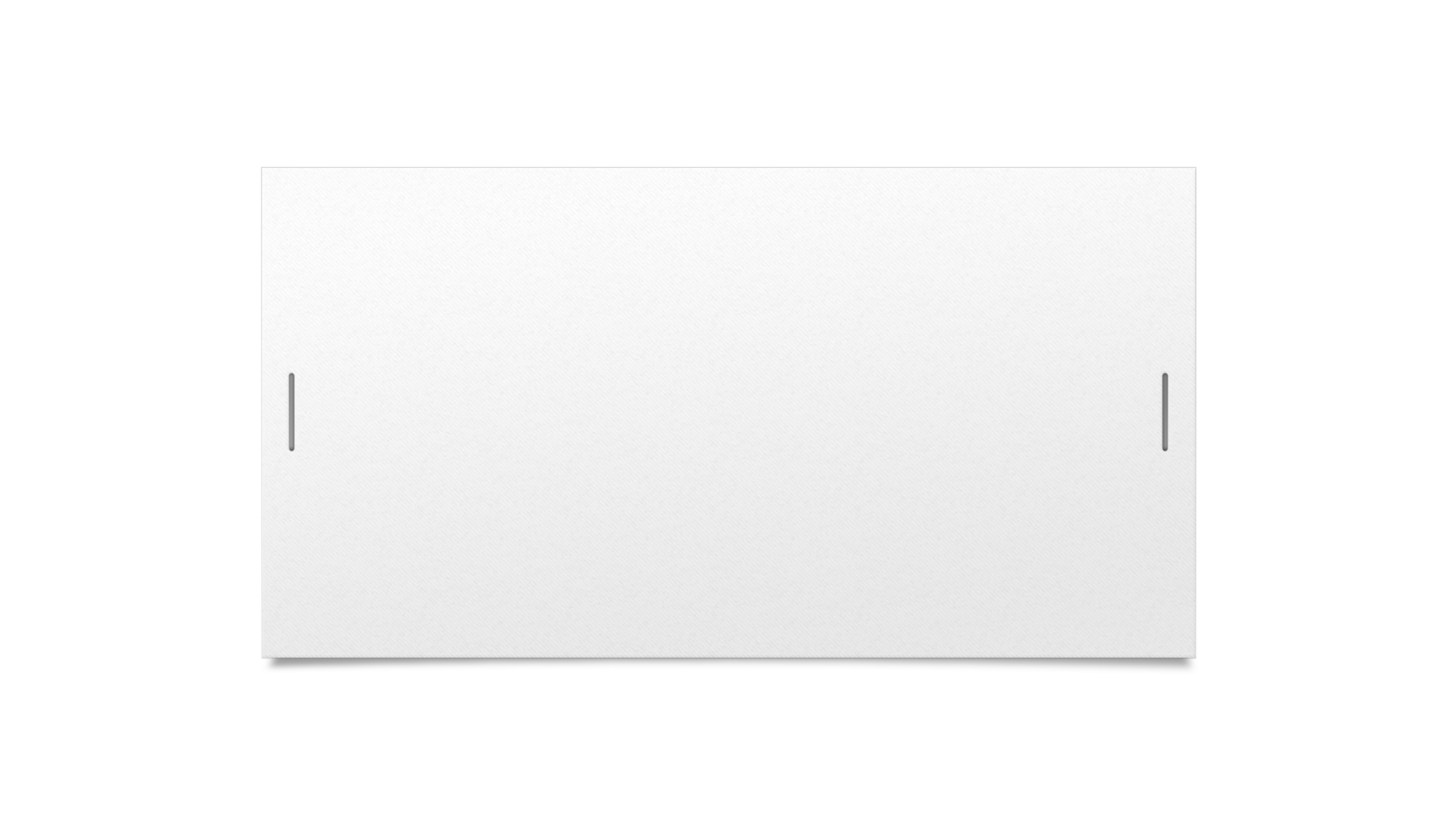 LICEO LINGUISTICO NINNI CASSARÀ PALERMO
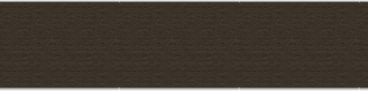 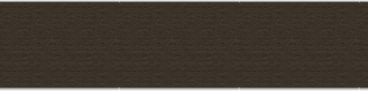 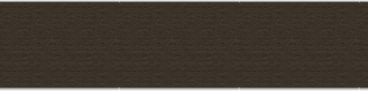 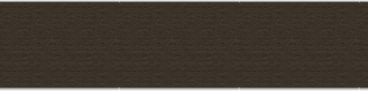 ISTITUTO TECNICO INDUSTRIALE VITTORIO EMANUELE III
INFORMATICA
E
TELECOMUNICAZIONI
ELETTRONICA
ED
ELETTROTECNICA
MECCANICA
E
MECCATRONICA
IT FILIPPO PARL ATORE
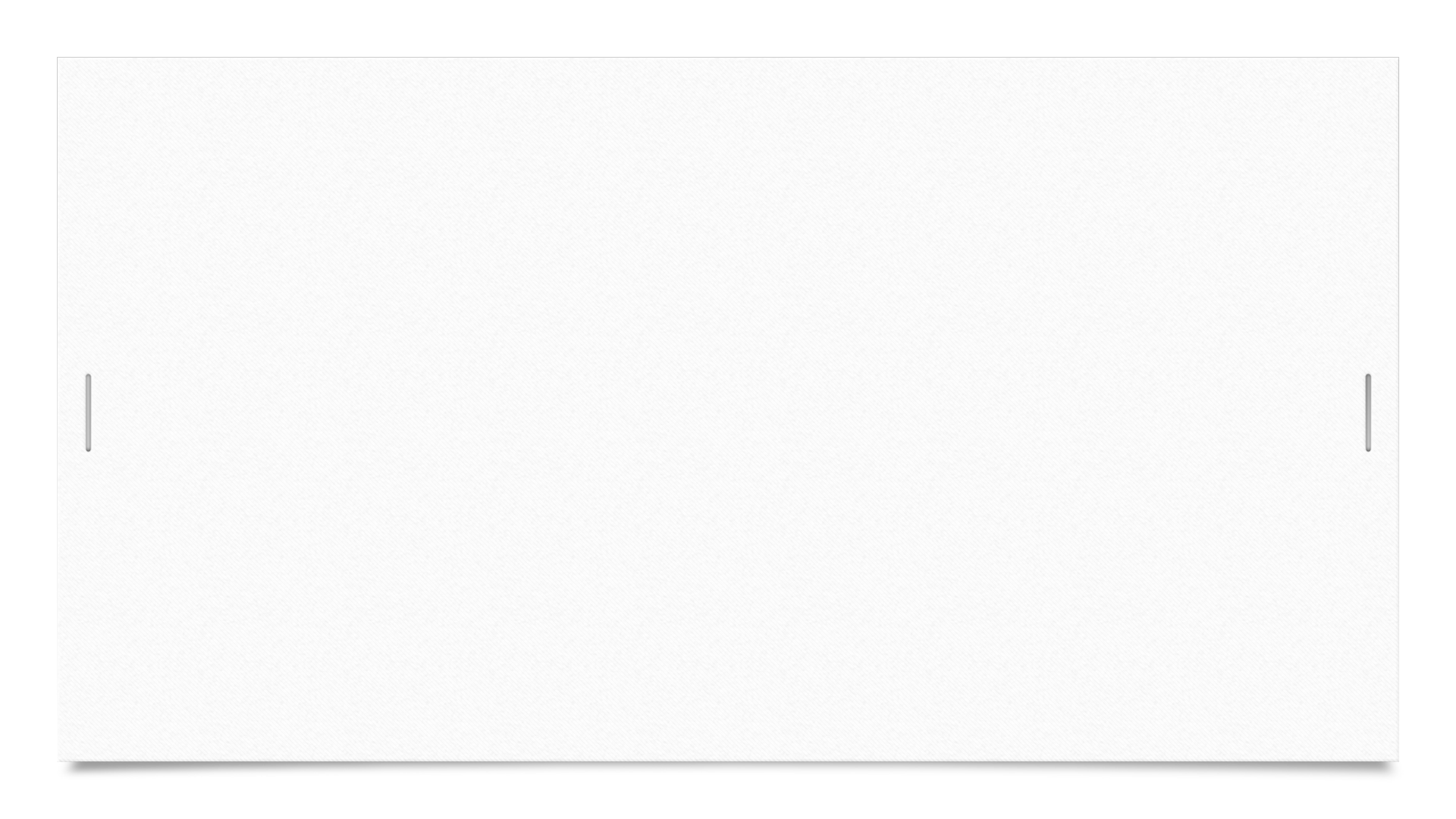 I.I. S.S. ALESSANDRO VOLTA  PALERMO PERCORSI DEL TECNICO INDUSTRIALE
ELETTRONICA ED ELETTROTECNICA



INFORMATICA E TELECOMUNICAZIONI
MECCANICA MECCATRONICA 
ED ENERGIA



TRASPORTI E LOGISTICA
GRAFICA E COMUNICAZIONE




BIOTECNOLOGIE SANITARIE
E
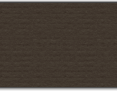 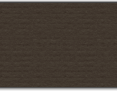 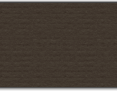 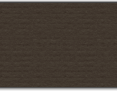 I.I. S.S. ALESSANDRO VOLTA  PALERMO PERCORSI DEL LICEO SCIENTIFICO
INDIRIZZO SPORTIVO
SCIENZE APPLICATE
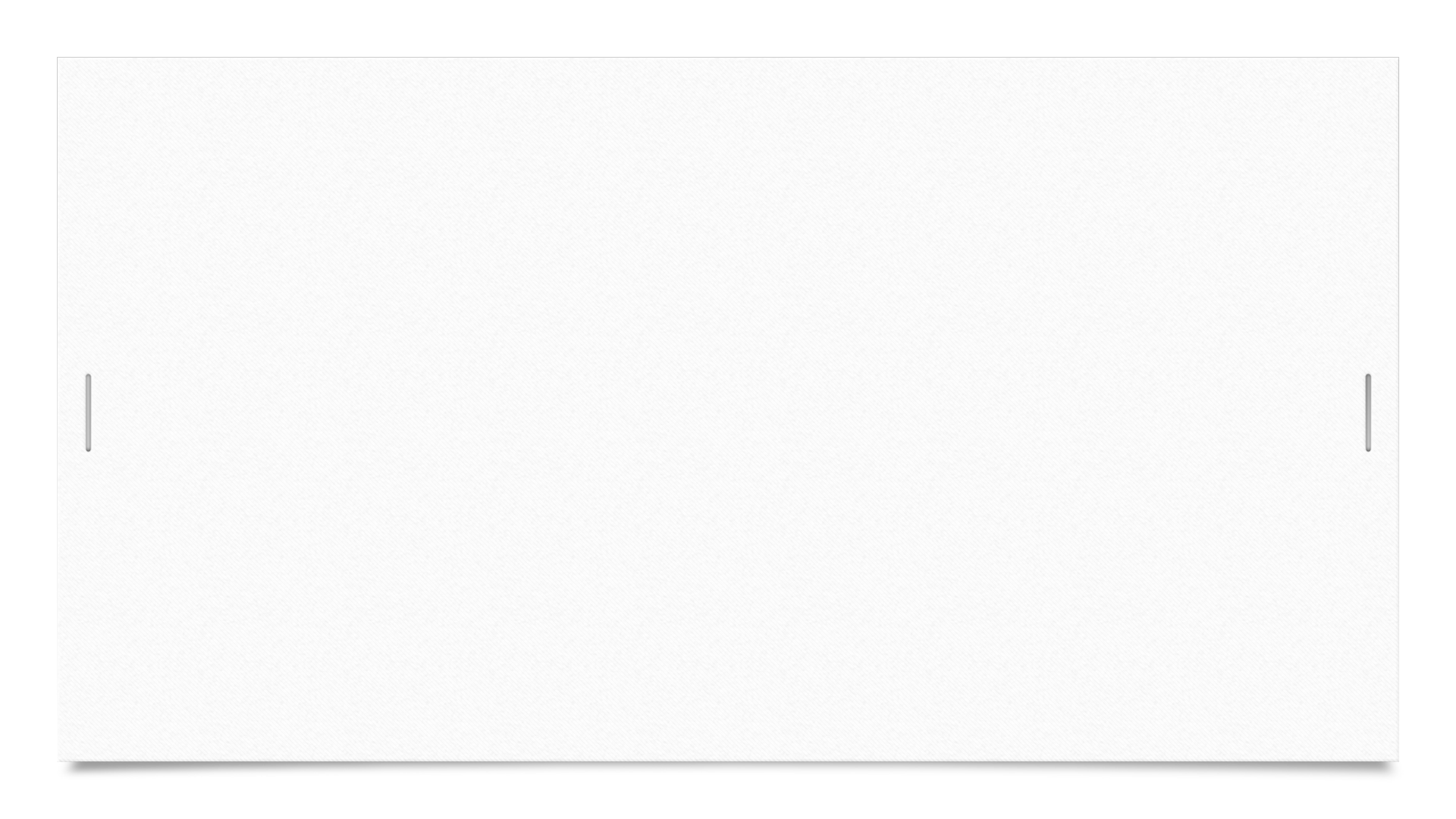 I.I. S.S. ALESSANDRO VOLTA  PALERMO PERCORSI DI ISTRUZIONE PROFESSIONALE
MANUTENZIONE ED ASSISTENZA TECNICA
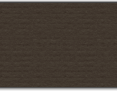 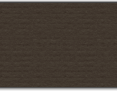 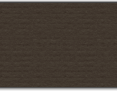 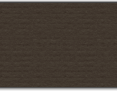 ISTITUTO TECNICO ECONOMICOE PER IL TURISMODON LUIGI STURZOBAGHERIA
Amministrazione Finanza e Marketing

Sistemi informativi Aziendali

Relazioni Internazionali per il Marketing
TURISMO


Esabac Techno
IT FILIPPO PARL ATORE
I.T.  FILIPPO PARLATORE INDIRIZZO TECNOLOGICO
COSTRUZIONI AMBIENTE 
 E TERRITORIO
GRAFICA 
E COMUNICAZIONE
AGRARIA 

AGROALIMENTARE

  AGROINDUSTRIA
IT FILIPPO PARL ATORE
LICEO ARTISTICO STATALE RAGUSA KIYOHARA PARLATORE
ARTI FIGURATIVE PITTURA SCULTURA
ARCHITETTURA E AMBIENTE
DESIGN 

ARREDAMENTO LEGNO 

OREFICERIA
METALLI
IT FILIPPO PARL ATORE
LICEO ARTISTICO REGIONALE RENATO GUTTUSO BAGHERIA
ARCHITETTURA E AMBIENTE
ARCHITETTURA
E
AMBIENTE
DESIGN


CERAMICA 
LEGNO
METALLI
MODA
ARTI FIGURATIVE



             PITTURA
SCULTURA
GRAFICA
I.I.S.S. GIOENI TRABIA - PALERMO
ISTITUTO TECNICO TRASPORTI E LOGISTICA NAUTICO E AERONAUTICO
ISTITUTO PROFESSIONALE PER L'INDUSTRIA E L'ARTIGIANATO
ISTITUTO PROFESSIONALE DI STATO SALVO D'ACQUISTO-BAGHERIA
OPERATORE 
       DELLA MODA




OPERATORE 
DEL 
BENESSERE
OPERATORE ELETTRICO
OPERATORE MECCANICO
OPERATORE DEL MARE
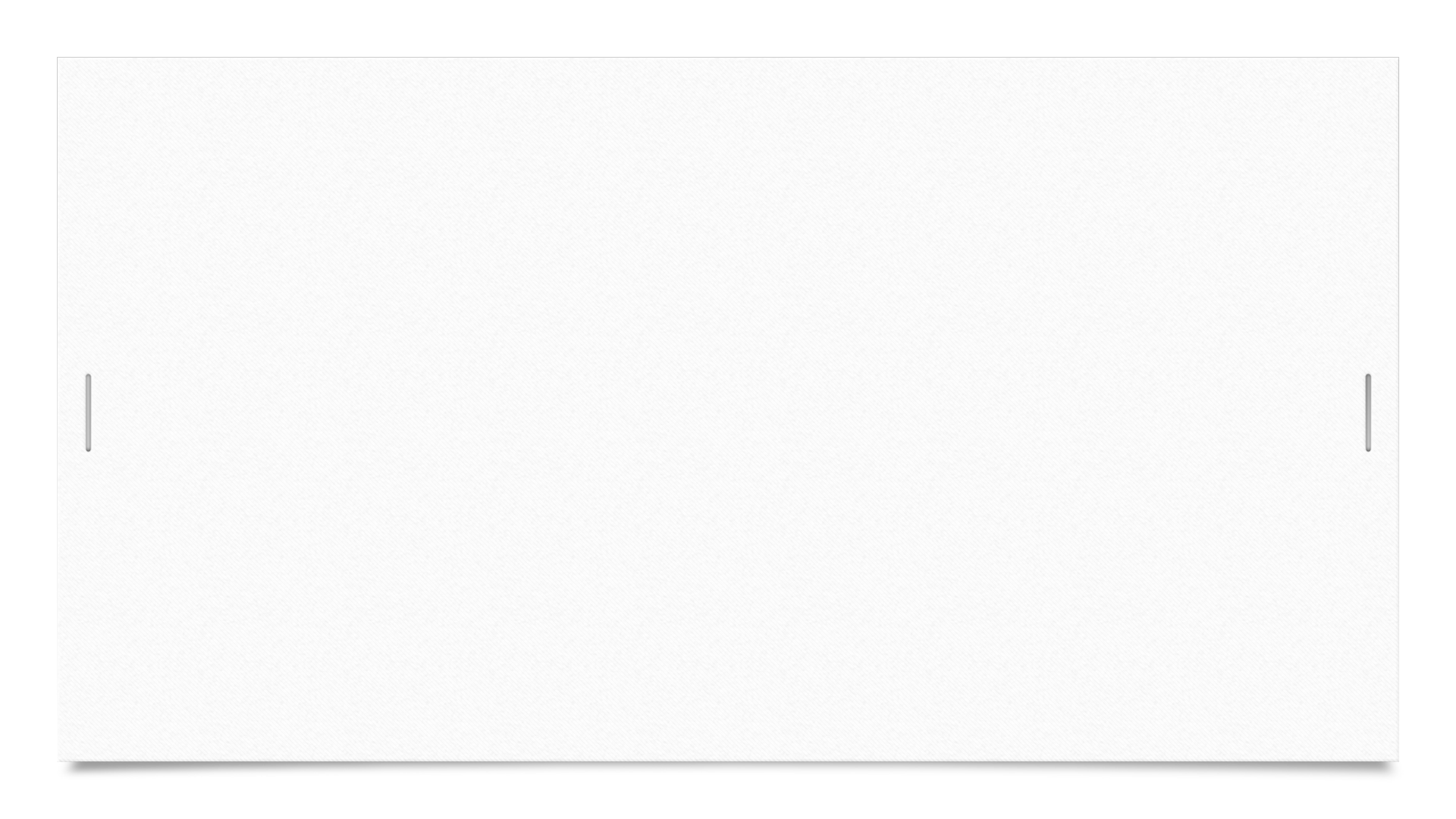 I.I.S.S. E. ASCIONE
INDIRIZZO PROFESSIONALE: OTTICO ODONTOTECNICO
LICEO SCIENTIFICO SPORTIVO
INDIRIZZO TECNICO: CHIMICO BIOLOGICO
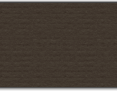 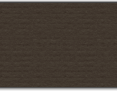 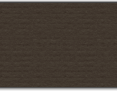 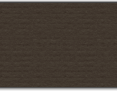 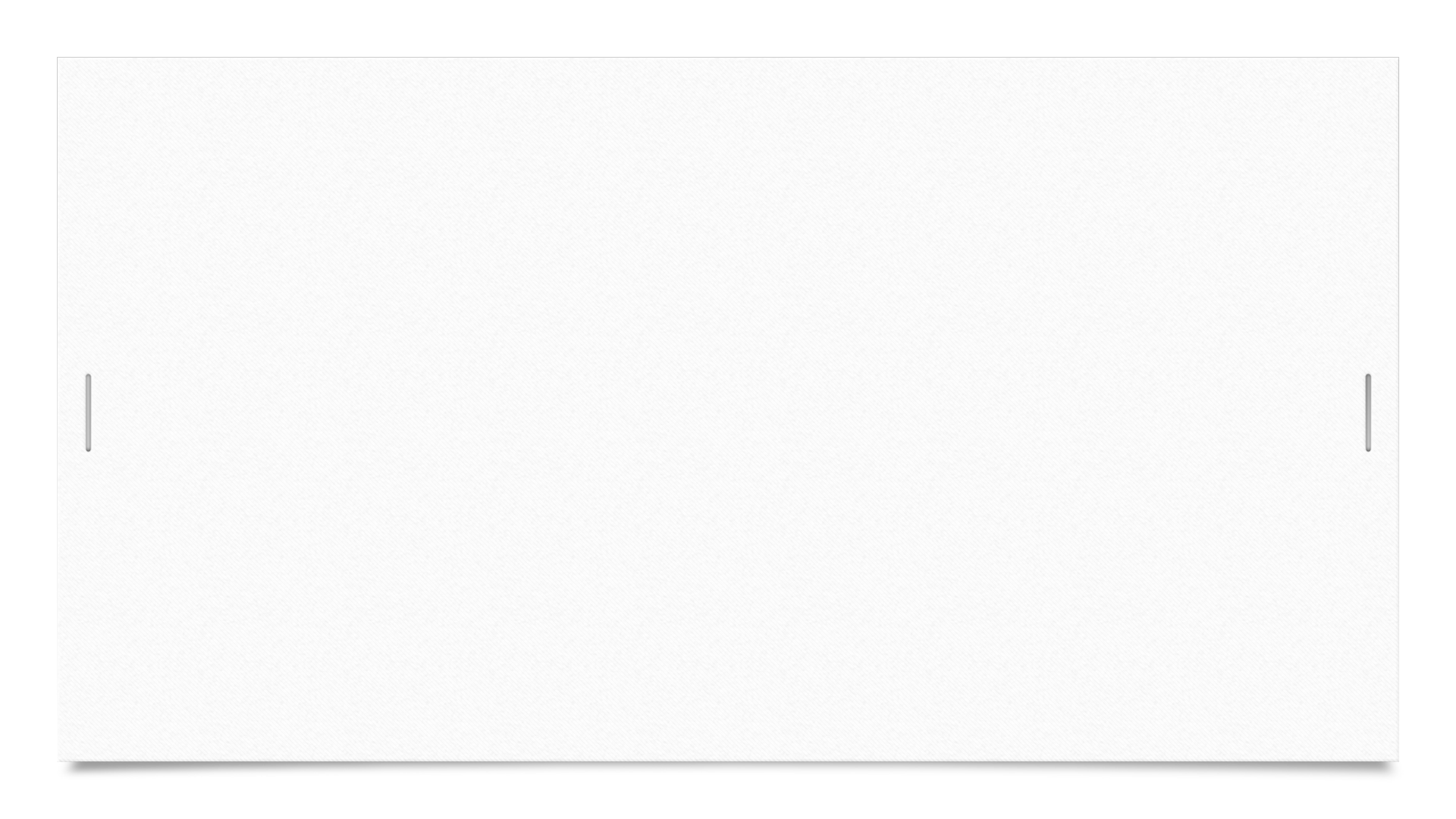 I.I.S.S. DON COLLETTO  CORLEONE
LICEO SCIENZE UMANE 

LICEO MUSICALE
LICEO CLASSICO
LICEO SCIENTIFICO
 
OPZIONE SCIENZE APPLICATE
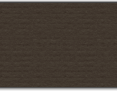 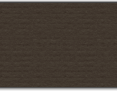 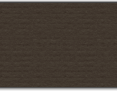 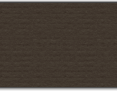 I.I.S.S. DON COLLETTO  MARINEO
ISTITUTO TECNICO  


Settore Tecnologico Elettronica ed Elettrotecnica
ISTITUTO TECNICO  


Settore Economico con indirizzo Turismo
ISTITUTO PROFESSIONALE  MANUTENZIONE E ASSISTENZA TECNICA
ATTIVERÀ SERVIZI ENOGASTRONOMICI
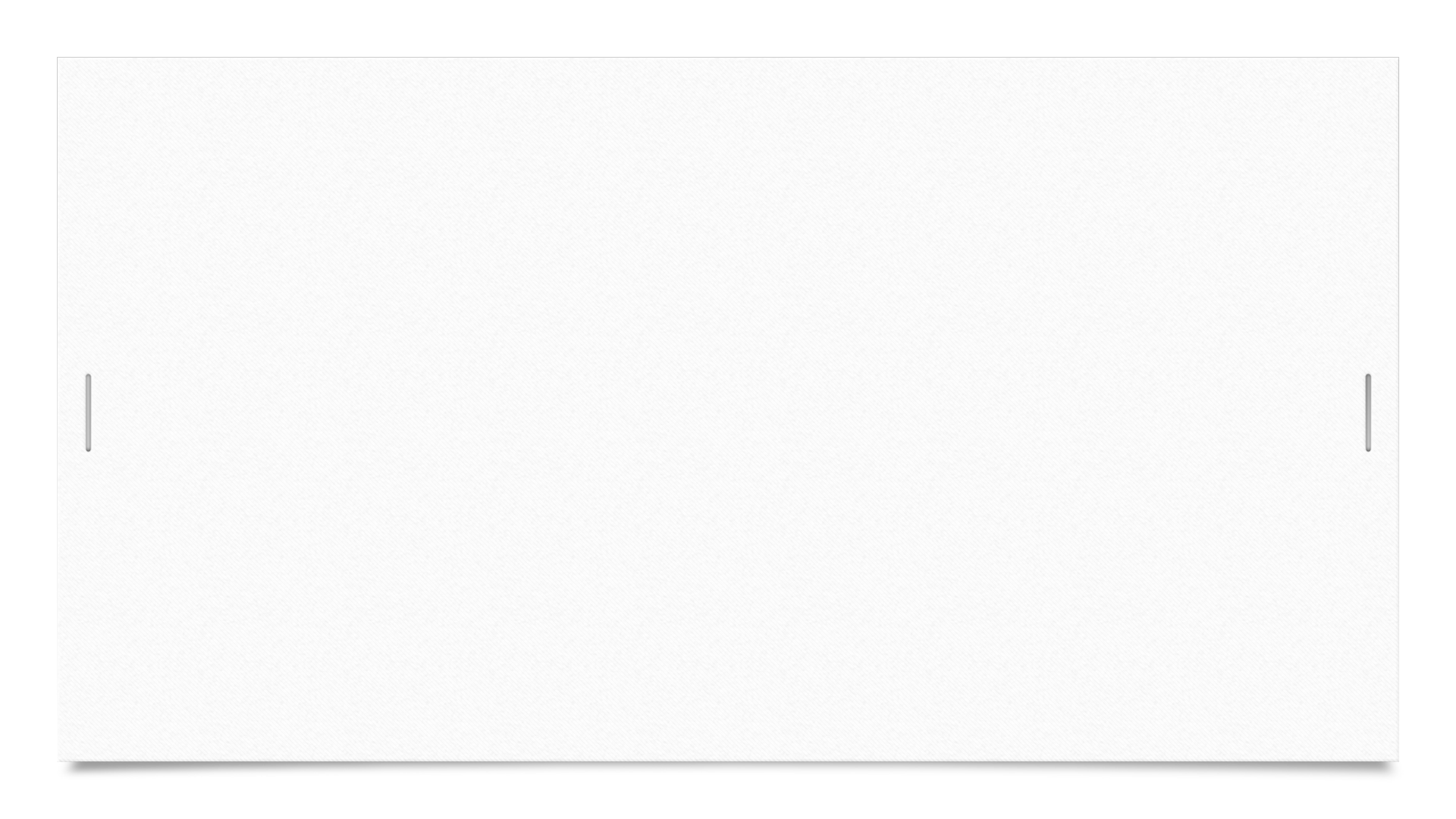 ISTITUTO PROFESSIONALE DI STATO PIETRO PIAZZA
SETTORE CUCINA
SETTORE SALA E VENDITA
SETTORE 
ACCOGLIENZA
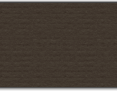 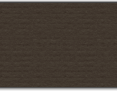 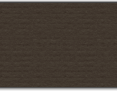 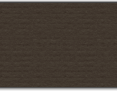 ISTITUTO FERRARA
LICEO


Linguistico
Scienze Umane
( opzione economico-sociale)
ISTITUTO TECNICO ECONOMICO
Amministrazione Finanza e Marketing
Relazioni Internazionali per il Marketing
Sistemi Informativi Aziendali
Turismo
ISTITUTO PROFESSIONALE



Servizi socio sanitari
Servizi Commerciali